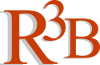 Performance of the ALPIDE detectors for s091 & s118 experiments
By : Martin Bayzek && Luke Rose
Date: 09/07/2024
‹#›
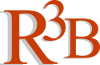 What worked
‹#›
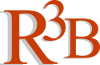 Data suppression
BEFORE
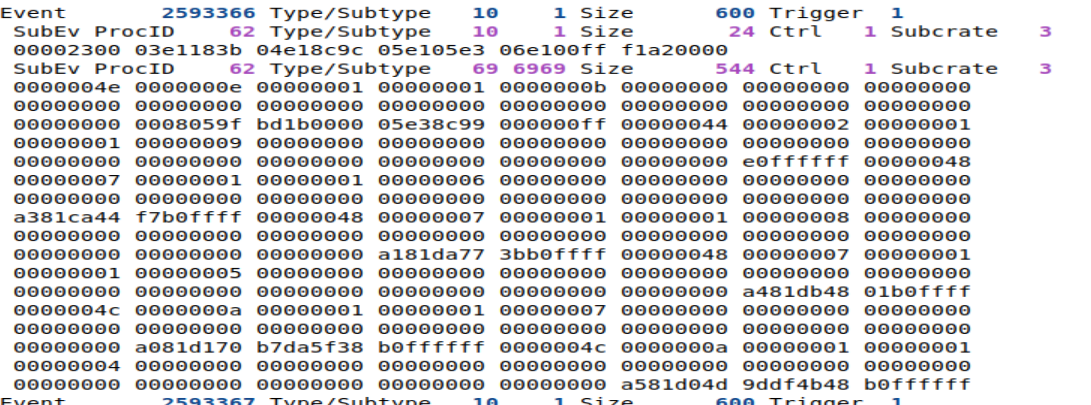 “Thats alot of nothing”
‹#›
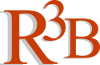 Data suppression
Reciver_id-1=3->Convert to chip
AFTER
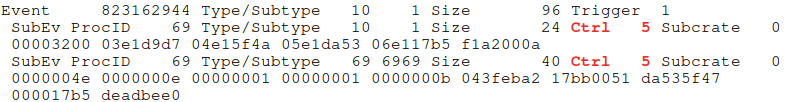 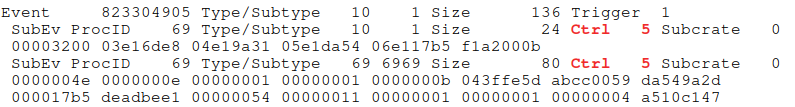 Code word
# sensor fired
For this experiment ctrl=MOSAIC_ID
‹#›
*Danke Martin
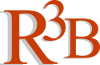 Data rates
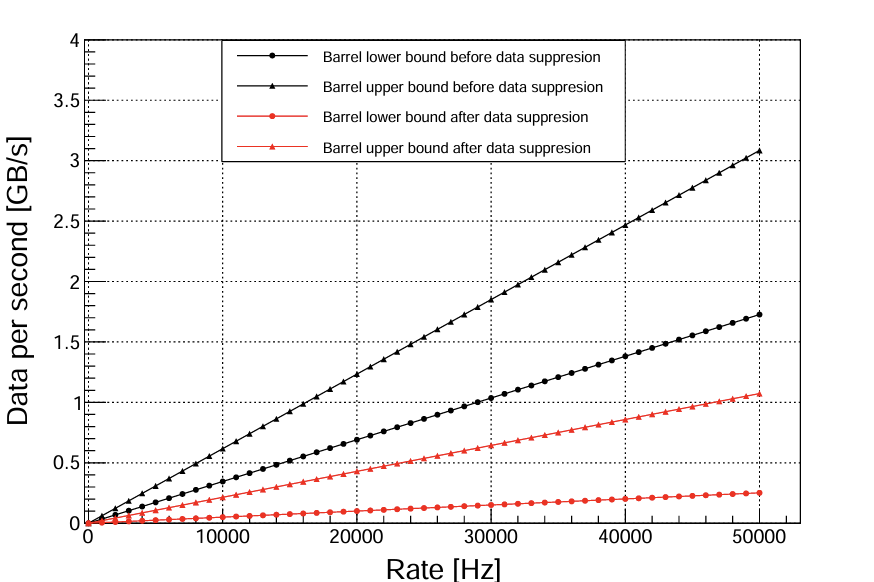 ‹#›
Measured cluster size stable as intensity increased.
Number of clusters/pixels fired increased with the beam rate.
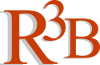 Data rates
Cern 2020 Data
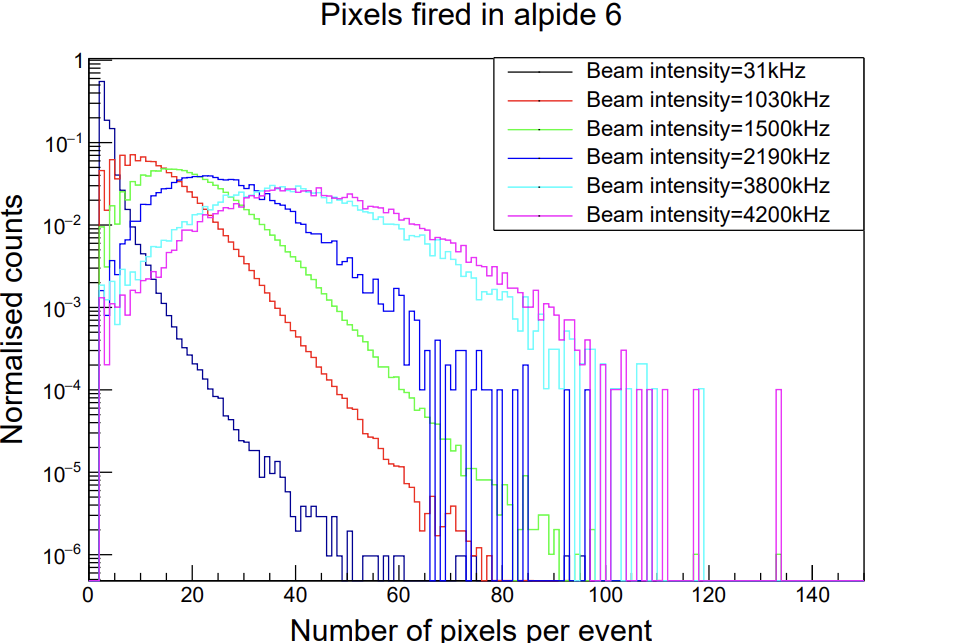 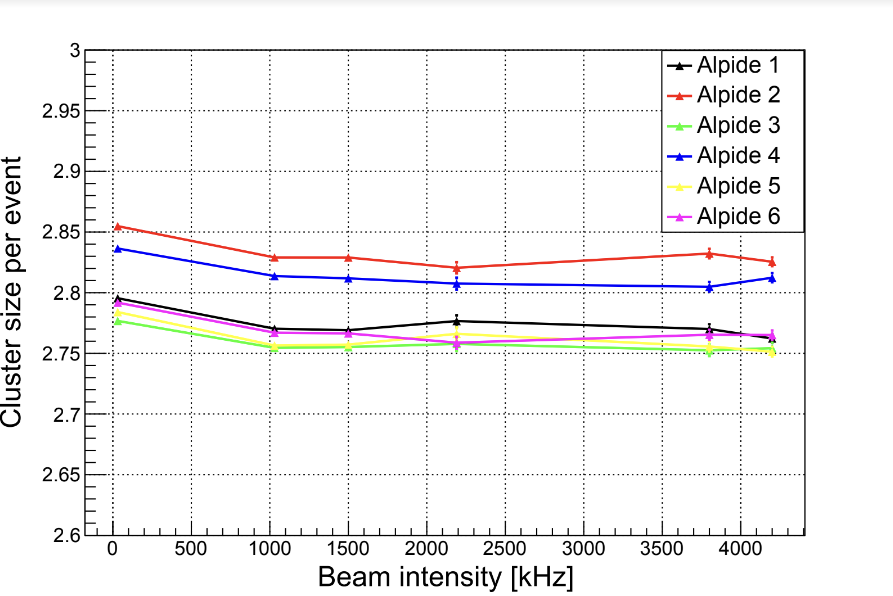 ‹#›
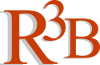 Clusters
Energy relation
Spill structure
Shape analysis
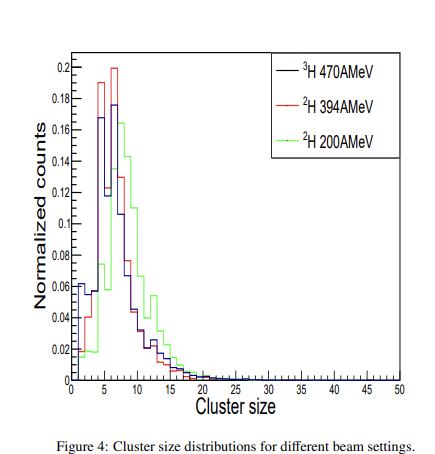 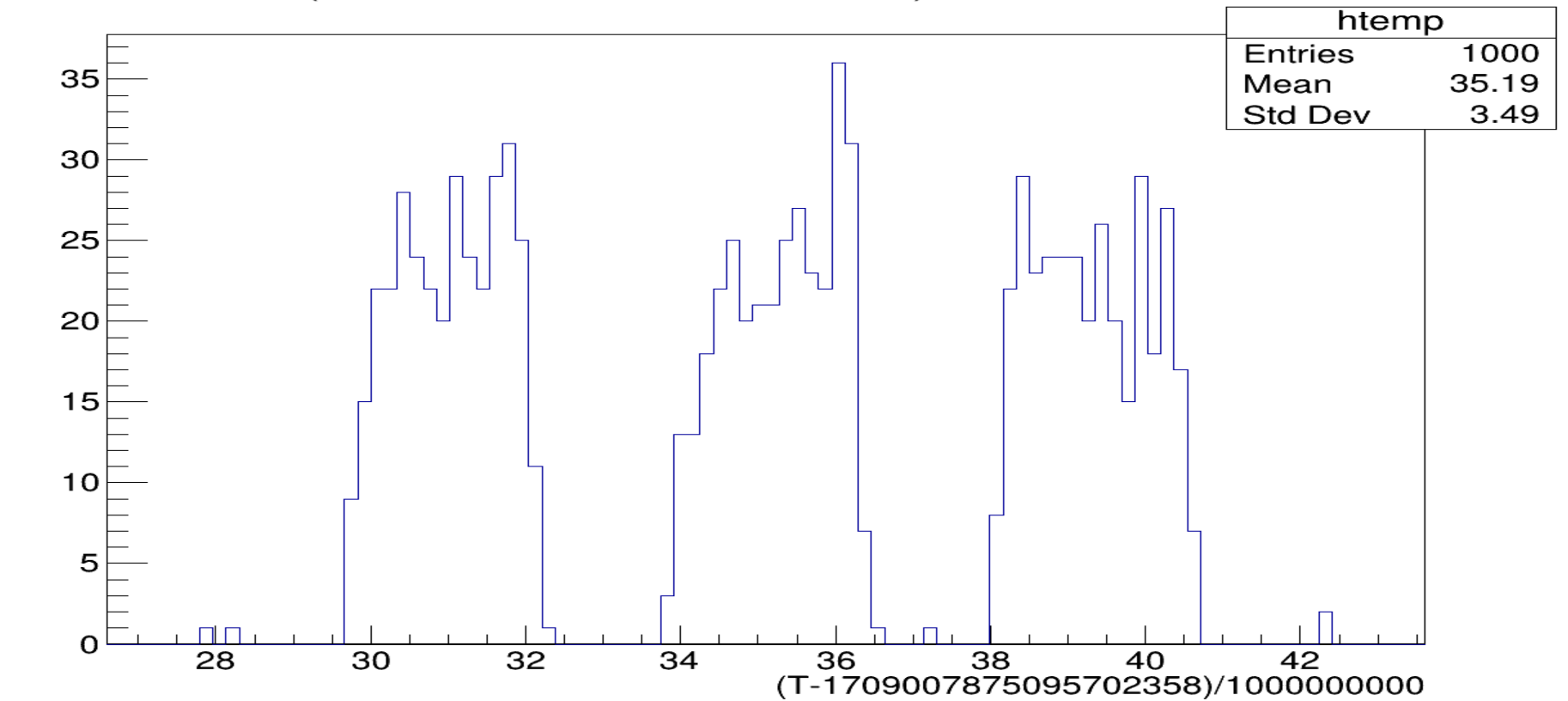 W
φ
L
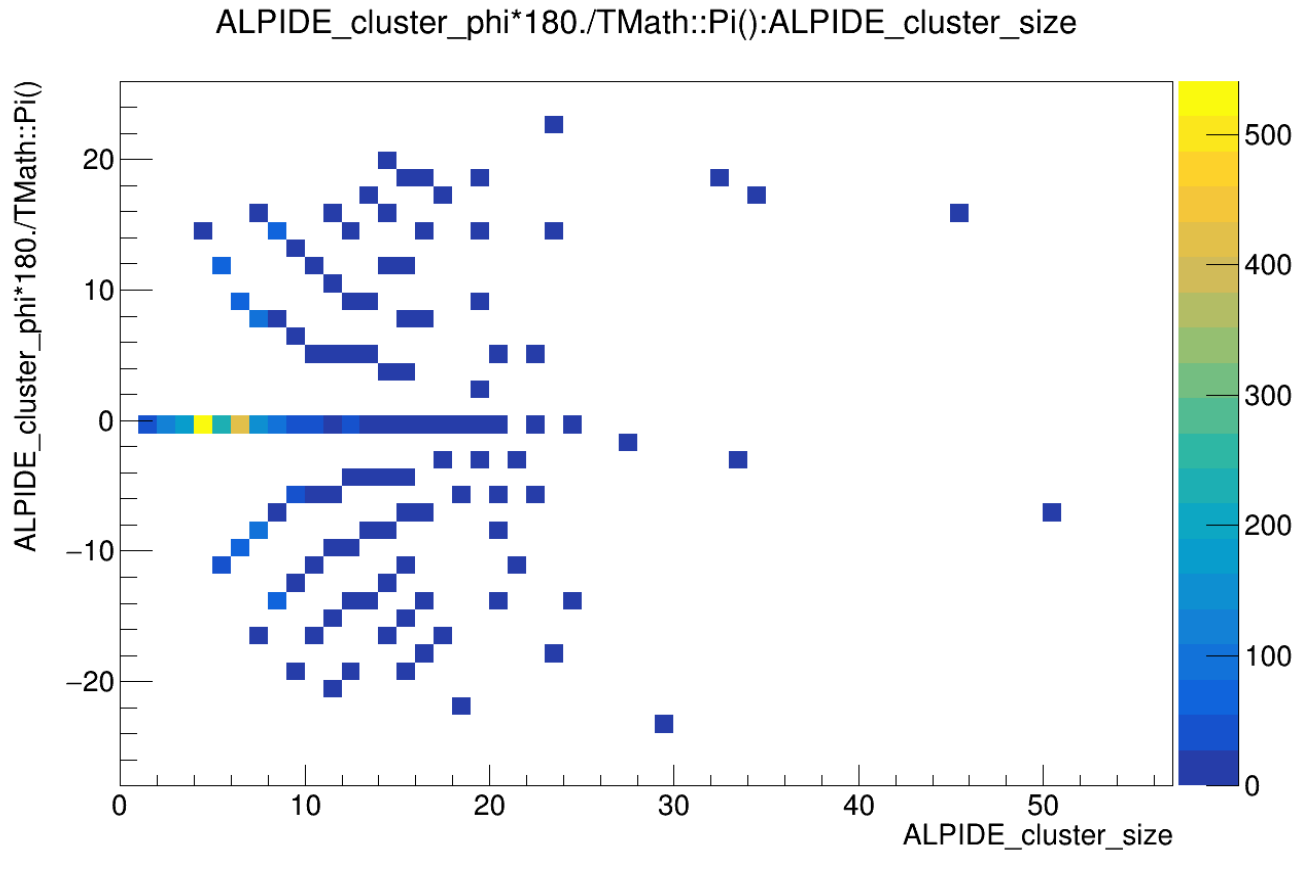 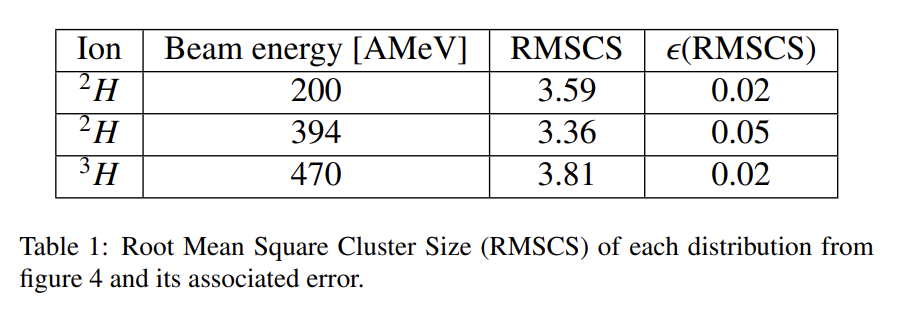 ‹#›
Vertexing
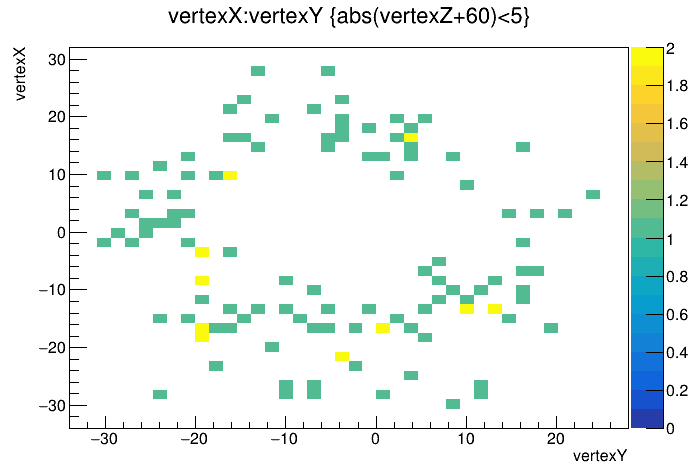 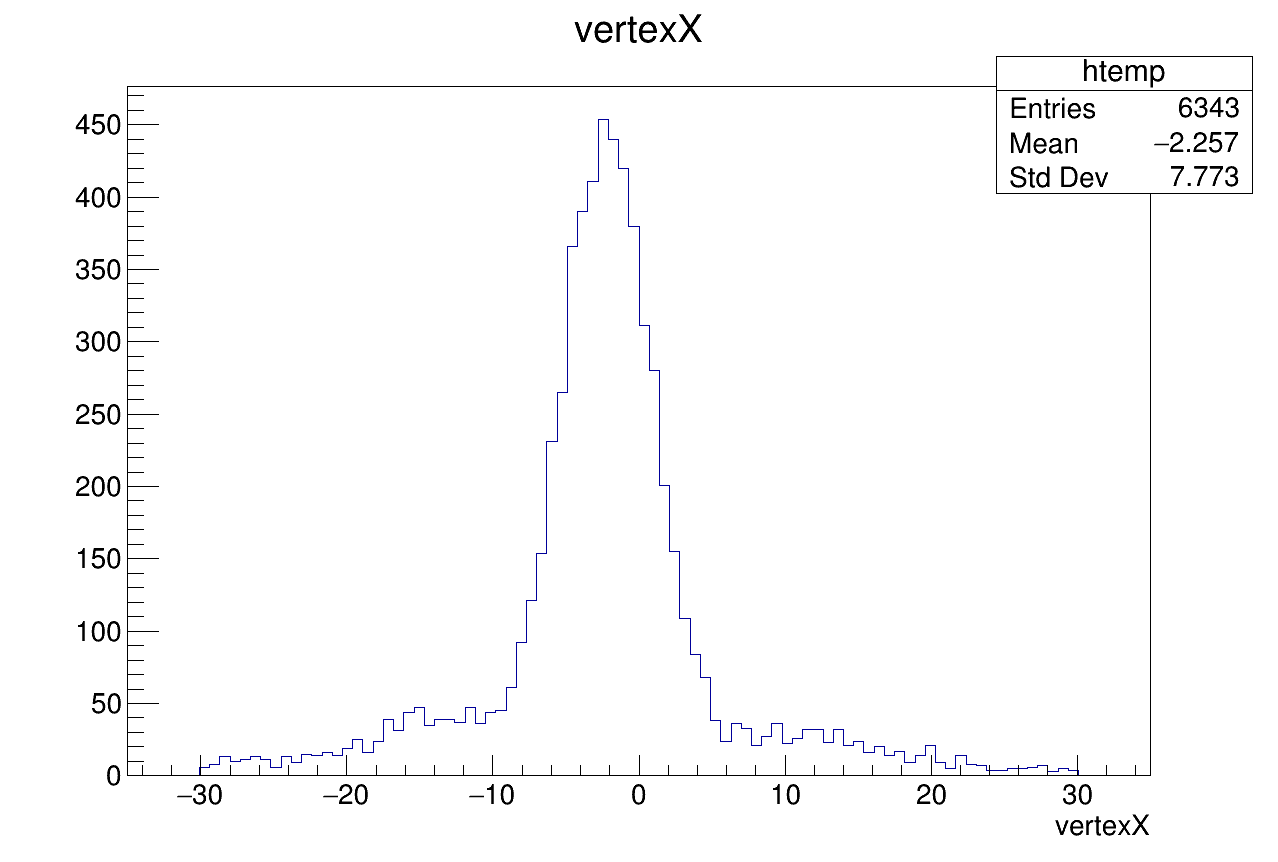 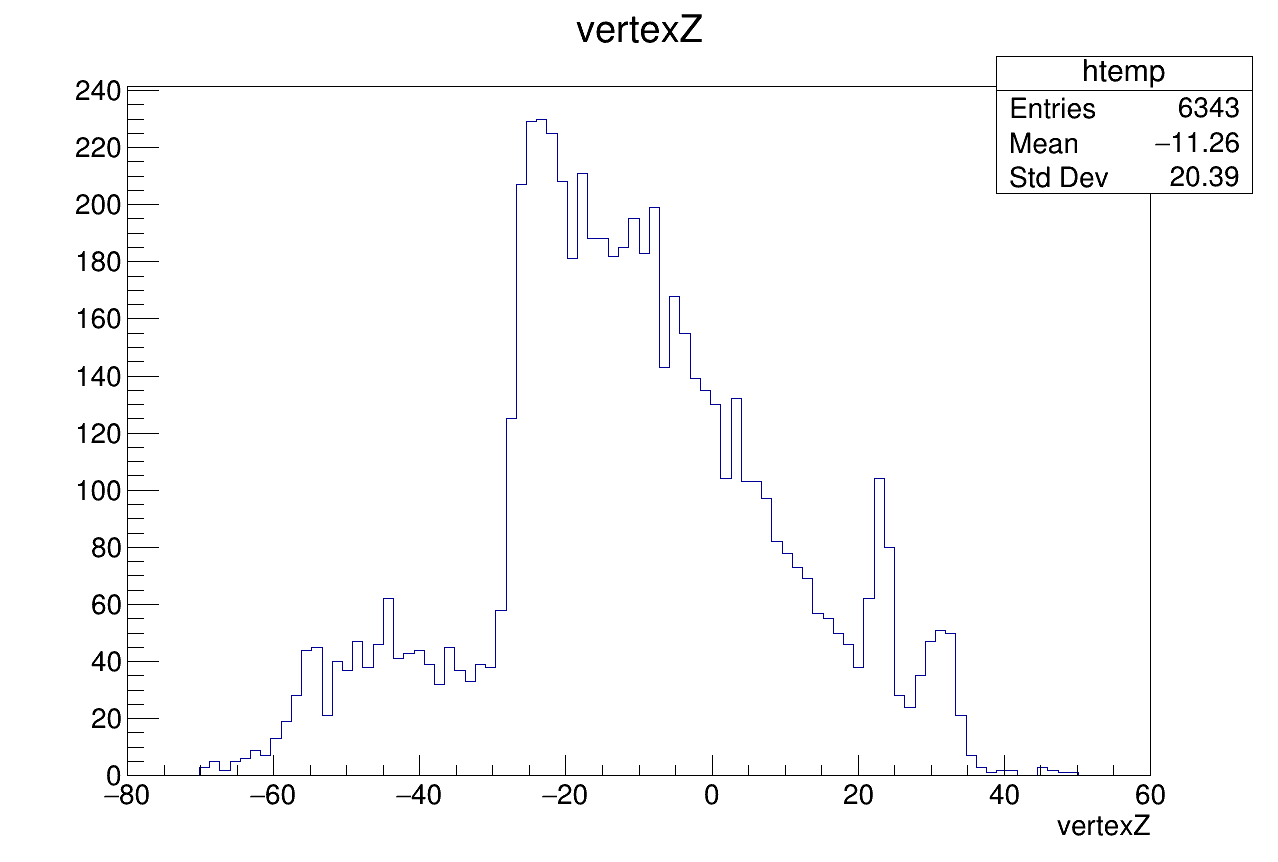 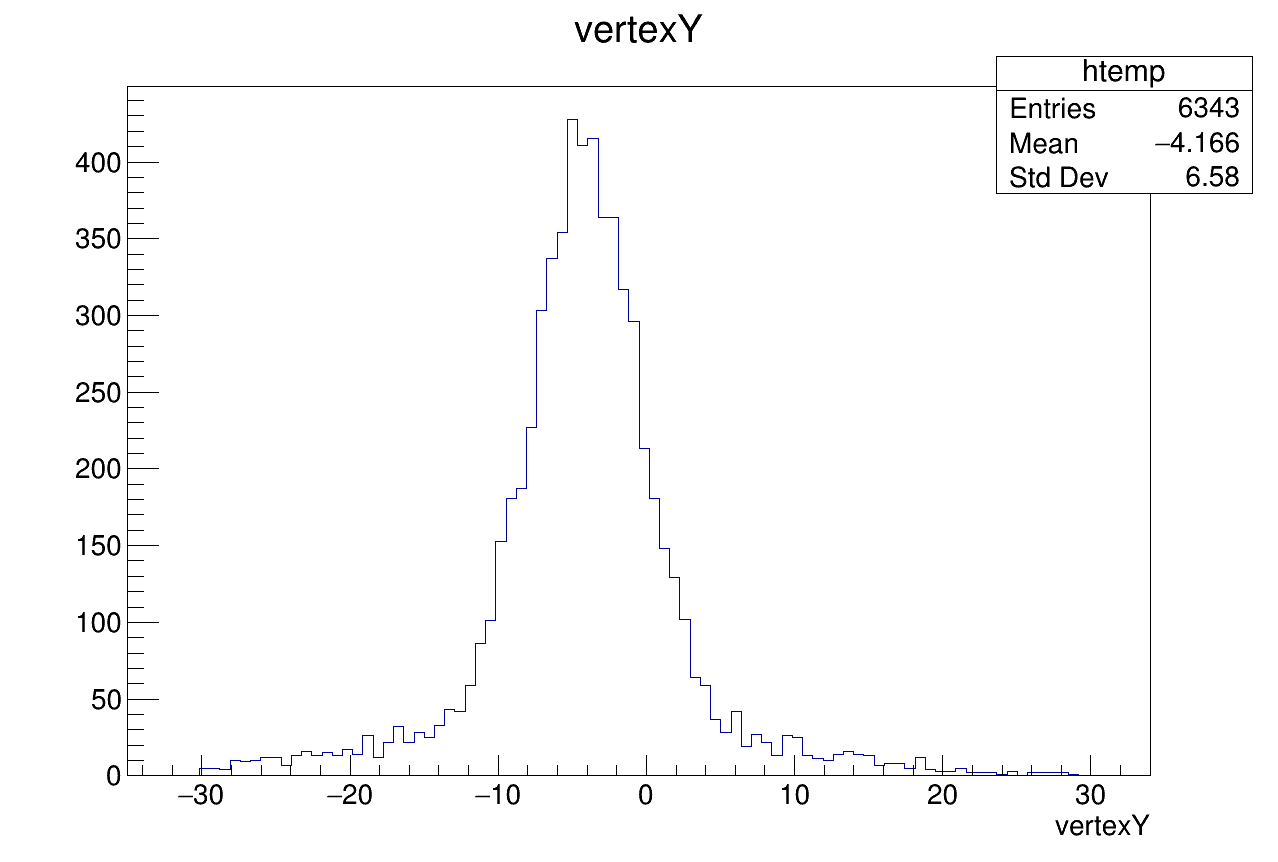 ‹#›
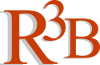 What was poor form
‹#›
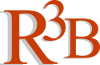 Time
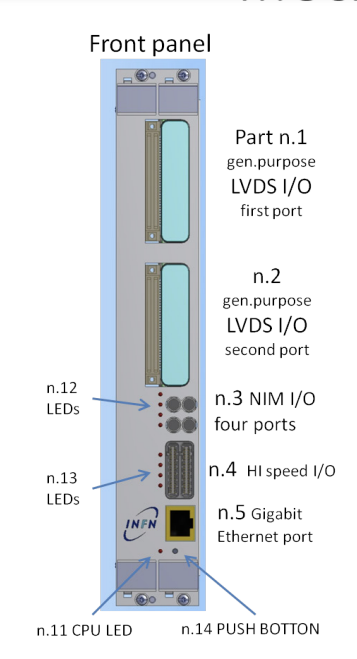 Timing signals had to be perfect or would loose PPL lock.
(used slow rata clock 6.25 MhZ over lemo)
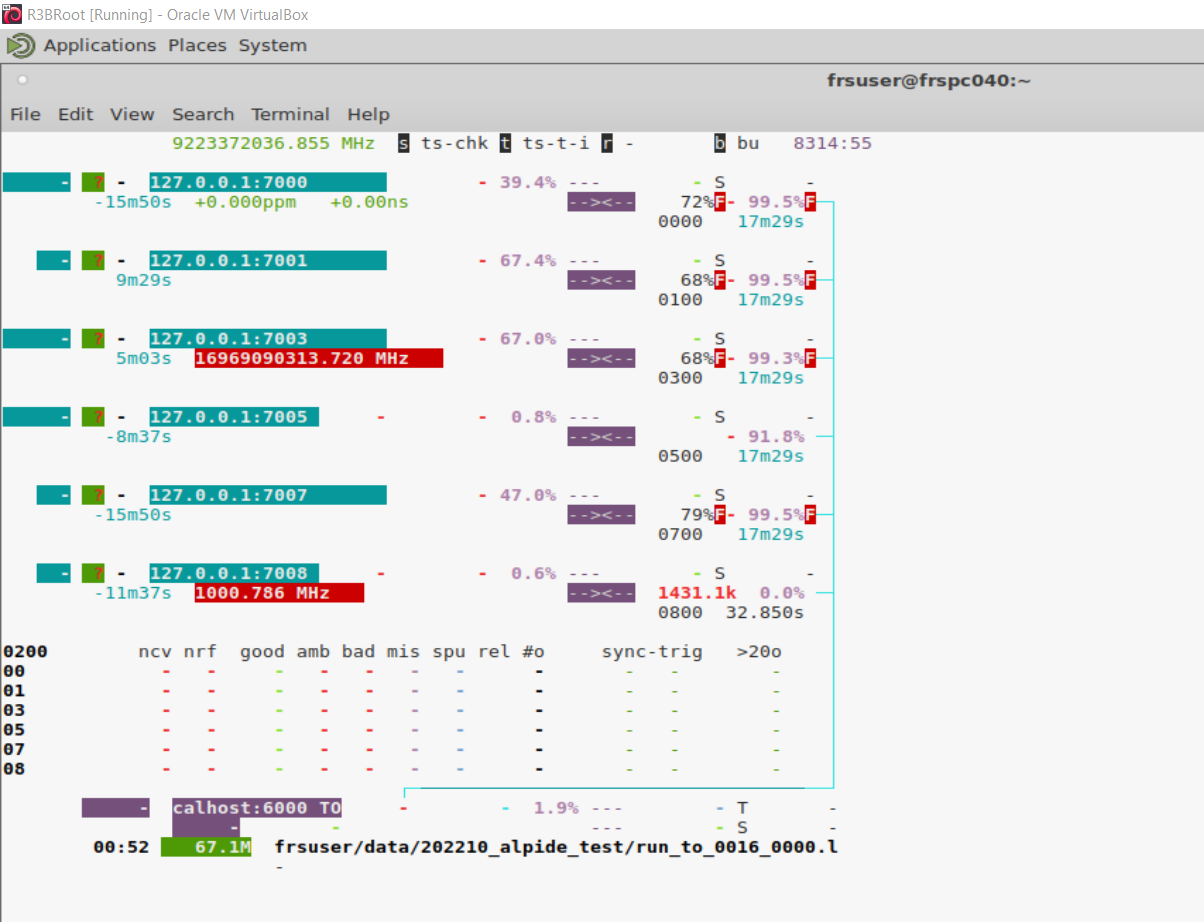 From CERN 2022
‹#›
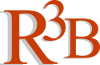 BUSY
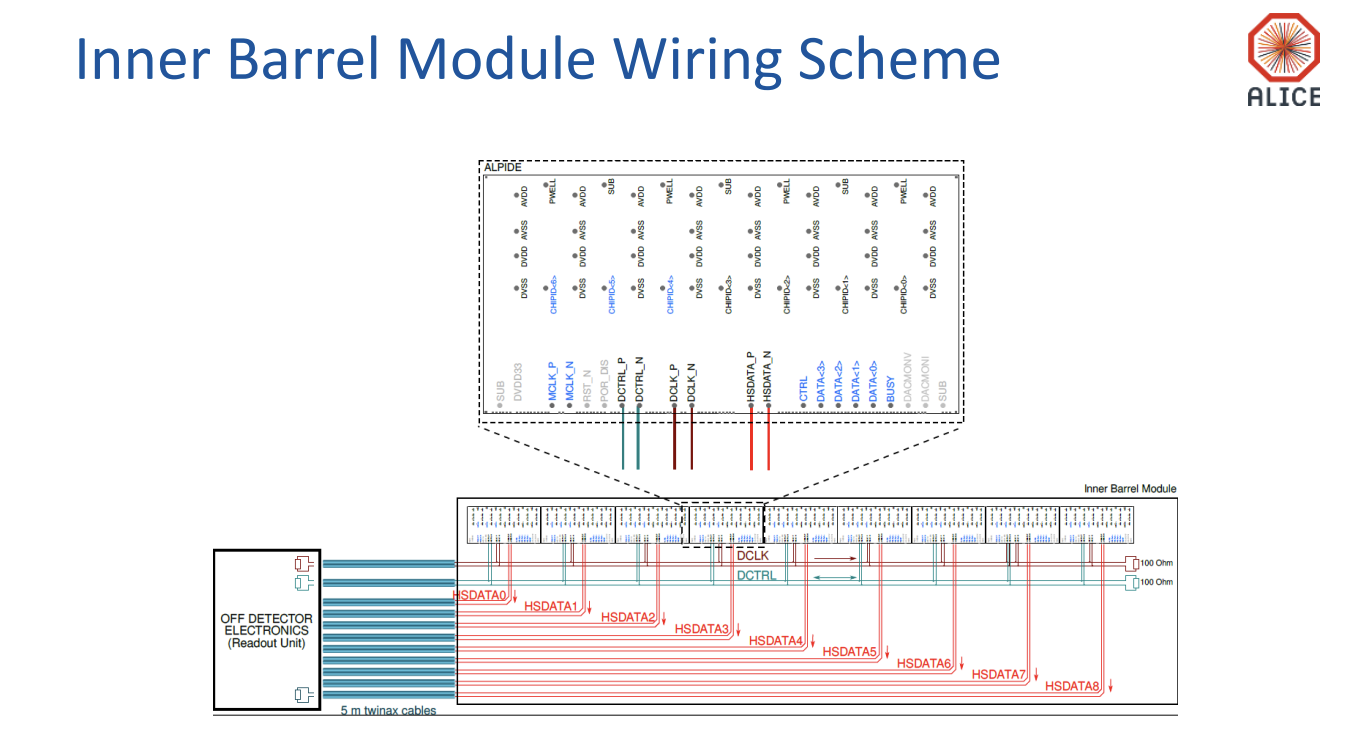 Ohne BUSY (from CHIP)	
->Use MOSAIC internal busy as compromise
‹#›
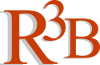 R/W register for Slow Control
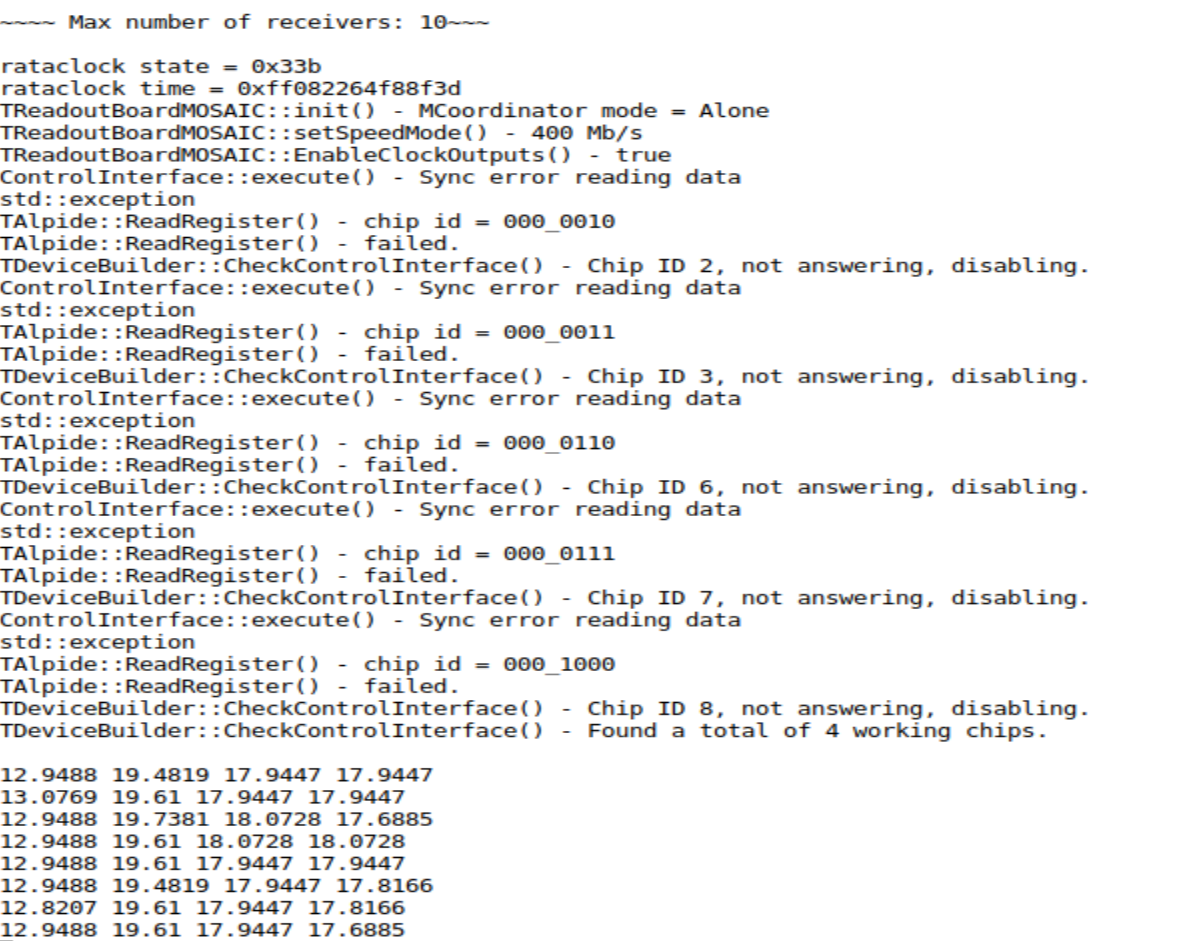 Read the Analog voltage register and look at fluctuations.
Can check fluctuations->Hints at temperature increase.
Can add to readout cycle every cycle (++1-5us of deadtime for safety as takes time to read.)
Must be stability tested once configured if implemented.

Here linear translation to try reconstruct temperature.->Not accurate can just monitor register its easier! And probably more useful can be done per sensor!
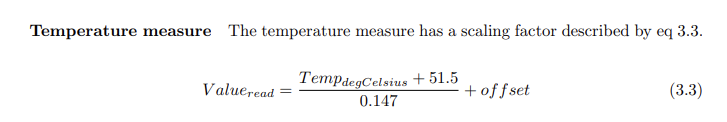 ‹#›